Vortrag von Frau Bożena Pantoł - Direktorin der Psychologischen und Pädagogischen Stelle in Białogard
Probleme von Kindern aus unserer Region im Fernunterricht
 unterschieden sich nicht von denen, die landesweit bei den meisten Kindern zu beobachten sind. 
 
 Es war jedoch keine nennenswerte Intensität zu erkennen. 
 Auch die Zahl der Kinder, die in die Psychologische und Pädagogische Klinik in Białogard eingeliefert wurden, ist nicht gestiegen.
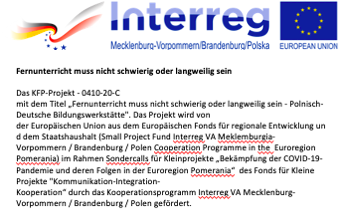 Die meisten Schüler erhielten Unterstützung von Familie und Schule.
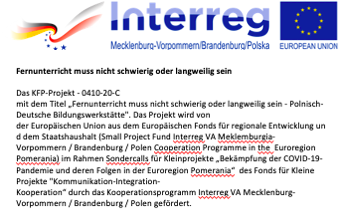 Es fiel auf, dass jeder Schüler je nach Situation unterschiedlich auf schwierige Situationen reagierte:
gesundheitszustand, 
 innere emotionale Konstruktion, 
 ein bestimmter Moment im Leben,
  tägliche Herausforderungen,
  Daher können die Symptome, die durch einen Schock ausgelöst werden, von Mensch zu Mensch unterschiedlich sein.
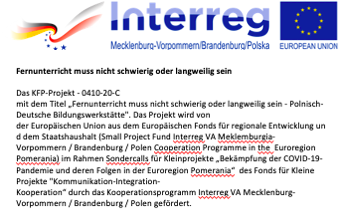 Die häufigsten Symptome im Zusammenhang mit Fernunterricht sind:
Physikalische Reaktionen: -  Schlafstörungen, auch die Unfähigkeit einzuschlafen;  -  Trägheit, zu viel Schlaf; -  Erschöpfung, Müdigkeit; -   Appetitmangels, Verdauungsprobleme; -  Ein Gefühl der Taubheit; -  Weinen, oft ohne zu wissen, was die Ursache dafür ist; -  Das Bedürfnis zu kuscheln und gekuschelt zu werden; -  Albträume, Nachtangst; -   Gedächtnisverlust;
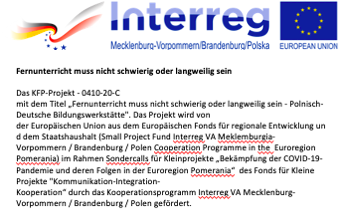 -   Zittern, innerlich oder äußerlich; -   Erbrechen; -   Herzrhythmusstörungen; -   Ein stechender Schmerz im Herzen, der nicht durch eine gesundheitliche Störung, sondern durch Trauer verursacht wird; -   Kopfschmerzen, Vormigräne, Migräne.
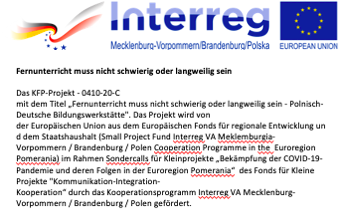 Reaktionen im Verhalten:
Hyperaktivität;
 Konzentrationsschwierigkeiten;
  Sich selbst einkreisen;
  Die Bereitschaft zu gehen oder sich zu verstecken;
  Unerwünschtes Reden;
  Sowohl im Wachzustand als auch im Traum Angst zu haben;
  Sich isolieren, allein sein wollen;
  Der Wunsch, einfach nur dazusitzen und nach vorne zu starren;
  Ich habe bis zur Erschöpfung versucht, auf jede erdenkliche Weise zu helfen;
  Übermäßige Wachsamkeit, Schauen, Hören, Unfähigkeit zur Ruhe.
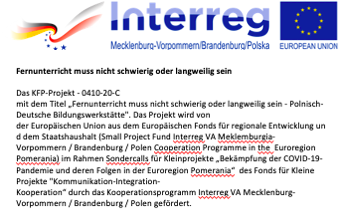 Psychologische Reaktionen:
Verlust des Zeitgefühls;
 Ein Gefühl der Niedergeschlagenheit und Hilflosigkeit;
  Der Eindruck, dass dies nicht wirklich geschieht, als ob es ein Traum wäre;
 Unfähigkeit, sich an die Abfolge der Ereignisse zu erinnern oder nachzuvollziehen, was Sie getan haben;
 Das Gefühl, dass man seine Zukunft verloren hat;
 Das Bedürfnis, zu trösten und getröstet zu werden;
  Die Überzeugung, dass man nicht weinen sollte;
  Der Drang zu schreien oder zu weinen und gleichzeitig zu schluchzen;
  Die Unfähigkeit, allem Aufmerksamkeit zu schenken, was nicht mit dem Ereignis zusammenhängt;
 Rückblicke;
 Albträume;
  Aufdringliche Gedanken, die Ängste verursachen;
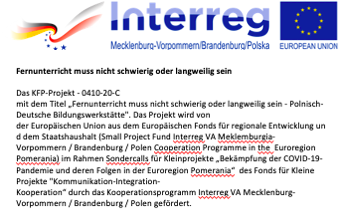 Übertriebene Reaktionen auf leichte oder mittlere Reize;
 Wiederkehrende Träume;
 Schreckliche Wut;
 Ein gebrochenes Herz;
 Die Ungewissheit von morgen;
  Ein Gefühl der Angst;
  Ein Gefühl der Schuld;
 Das Gefühl, nicht aufhören zu können zu weinen;
  Ungewöhnliche Zurückhaltung, so tun, als sei nichts Besonderes passiert;
  Andere beschuldigen;
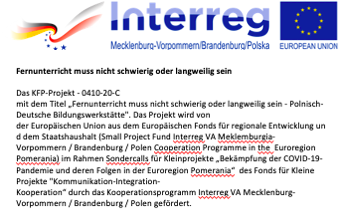 Drücken Sie Ihre Frustration darüber aus, dass Menschen, die versprochen haben zu helfen, dies nicht tun, dass jemand nicht die ganze Wahrheit zu sagen scheint, dass jemand wichtige Informationen für sich behält oder falsch informiert, indem er nicht alles sagt, was er weiß, oder dass er Belanglosigkeiten sagt oder sich herablassend verhält;
 Fortgesetzte Gewaltvisionen;
 Wiederkehrende Panikattacken;
 Die Depressionen reichen von leichten bis zu schweren Formen;
  Amnesie;
  Die Überzeugung, dass niemand jemals verstehen wird, dass niemand helfen kann;
 Verschweigen, was man vielleicht schon vorher wusste;
 Sich selbst die Schuld geben;
  Eine tiefe Angst, noch mehr schreckliche Informationen zu hören;
 Abneigung gegen Filme, Radio, Fernsehen, alles, was eine Katastrophe darstellt.
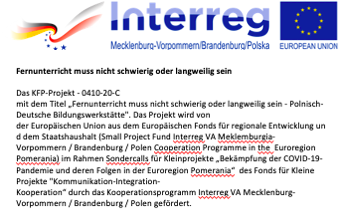 Geistige Reaktionen
Das Bedürfnis, geistig zu trösten und getröstet zu werden;
  Gott in Frage stellen, zornig auf Gott sein;
 Abneigung gegen spirituelle Ratschläge;
 Großes Verlangen, auf spirituelle Ratschläge zu hören;
  Ein Gefühl, dass Gott näher ist als je zuvor;
 Ständig für sich selbst, für andere, für alle beten.
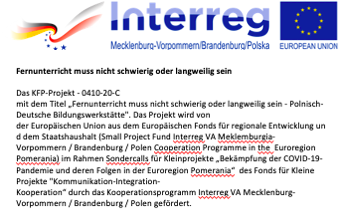 Dies waren normale Reaktionen, auch wenn sie manchmal sehr schmerzhaft erschienen.
 Damals brauchten die Kinder individuelle Unterstützung - aber das waren Einzelfälle. 
 Glücklicherweise spürte niemand sie alle auf einmal.
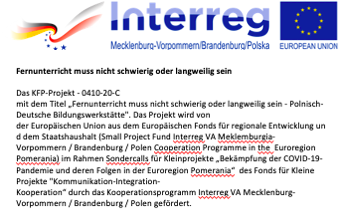 Im Laufe der Zeit verschwanden viele dieser Symptome von selbst oder mit Unterstützung von Familie und Schule.
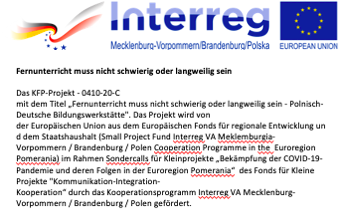 Die häufigsten Handlungen, wenn ein Kind Angst hat:
• Bemühungen, seine Angst zu verstehen, • zu bestimmen, ob er sich entwickelt, wenn ja, denkwürdig, dass fast alle Kinder aus alterstypischen Ängsten herausragen, • ein Kind in schwierigen Situationen zu haben, es zu unterstützen, • es für eine Weile zu erlauben, eine Angstsituation zu vermeiden und dann langsam dabei zu helfen, sich damit zu zähmen, • auf seine eigenen Erfahrungen zurückgriff, dem Kind eine Geschichte über die Person erzählte;  , die ein ähnliches Problem hatte und erfolgreich war, • in der Erkenntnis, dass Angst sehr stark ist, desorganisierendes Kind Zeit, um fachärztlichen Rat zu nehmen (Psychiater, Psychologe, Pädagoge).
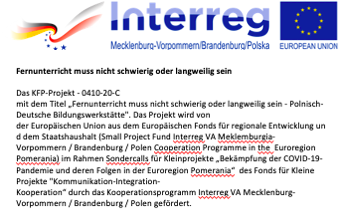